Panta Rhei
Raimond Snellings
Electroweak phase transition
What happens when matter is heated and compressed to very high temperatures and densities?
QCD phase transition
100,000 x Tcore sun
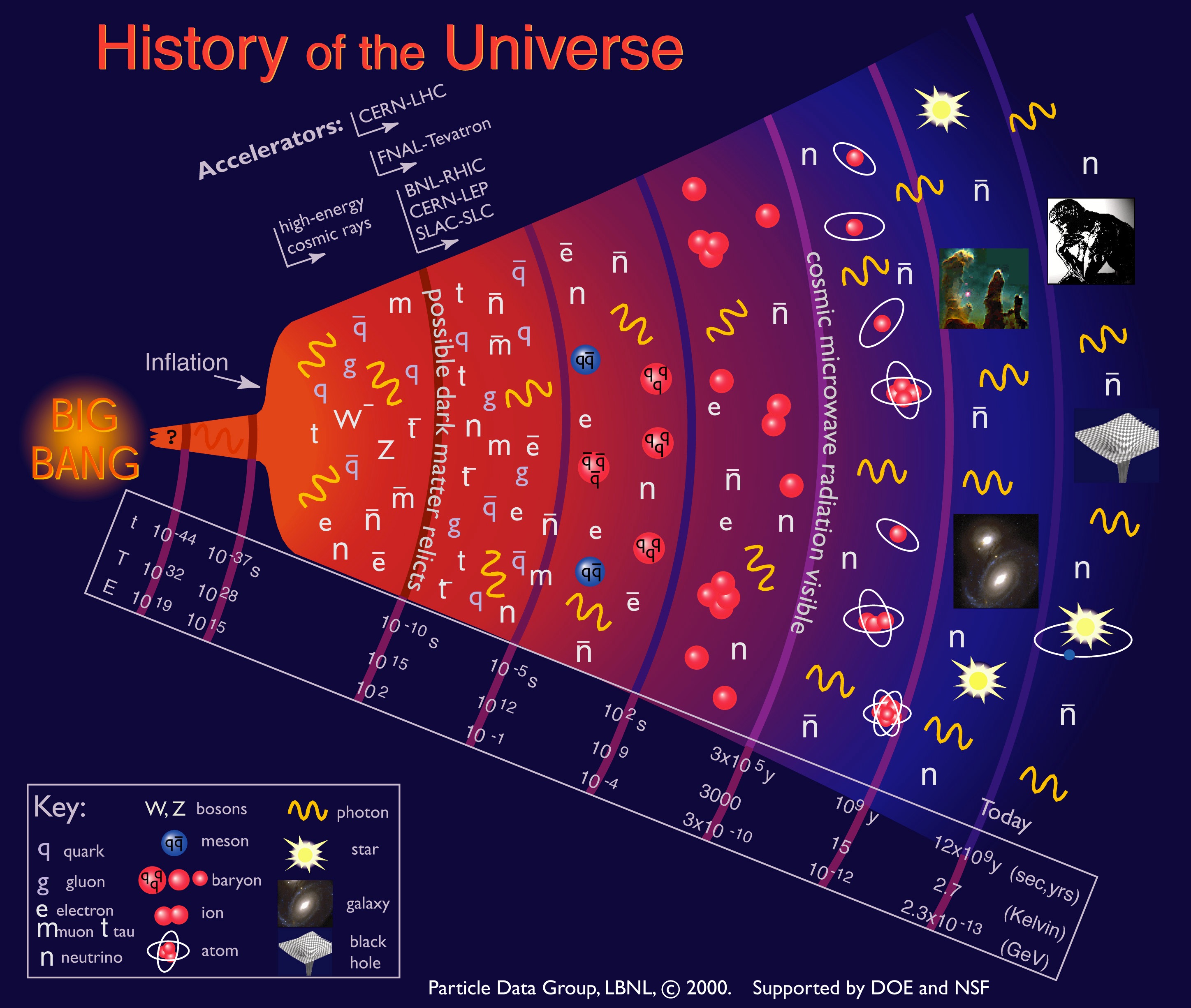 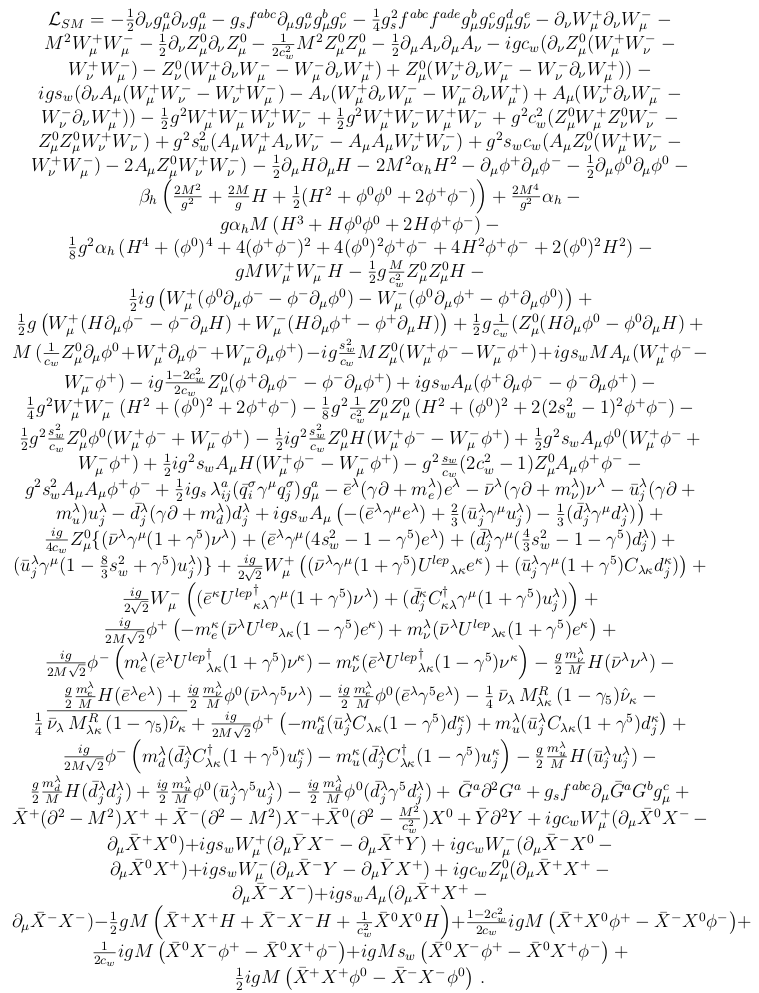 Quark Gluon Plasma (QGP)
Do we understand what QCD tells us?
QCD and the Phase Diagram
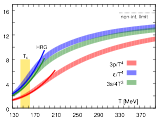 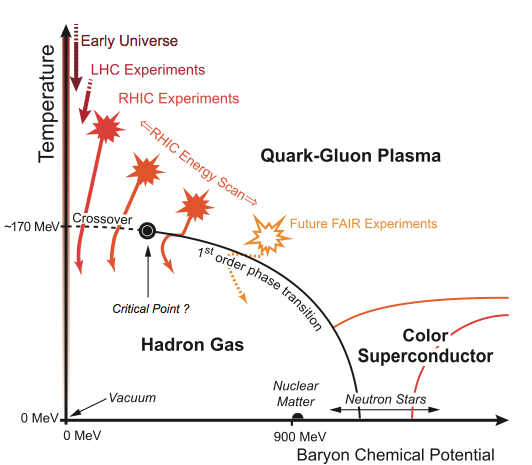 Lattice QCD predicts a phase transition to a quark gluon plasma at an energy density of about 1 GeV/fm3 and at a temperature of about ~1012 K
Our current understanding of this new state of matter is very limited!
QCD and the Phase Diagram
Experimental input needed to understand the phase-diagram
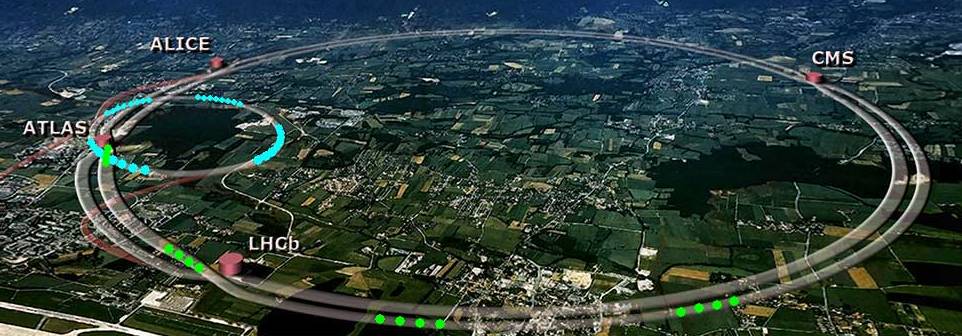 Create a hot and dense system for which hydrodynamics/thermodynamics applies
Collide heavy-ions at the highest possible energies
Measure what happens with state of the art experimental setups
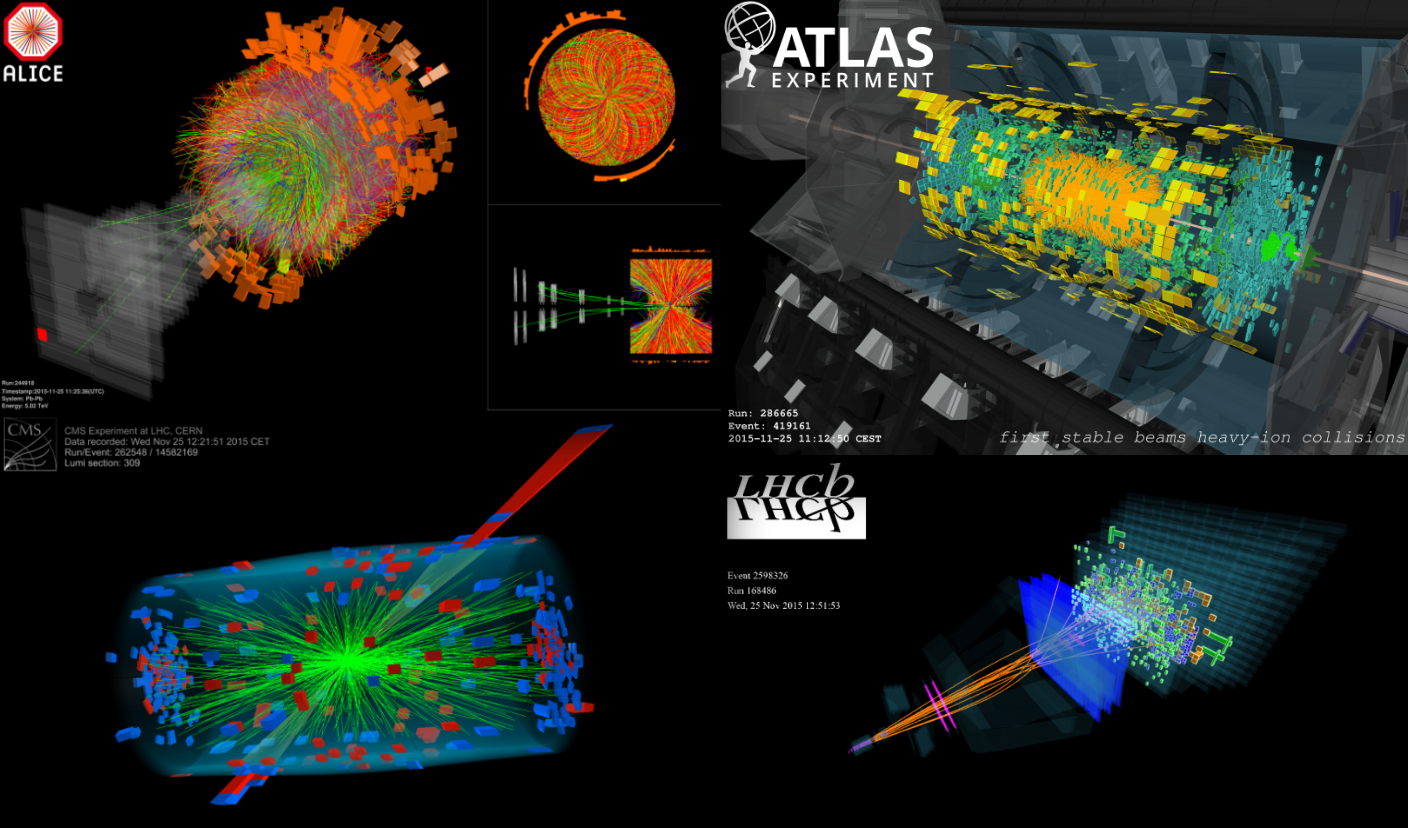 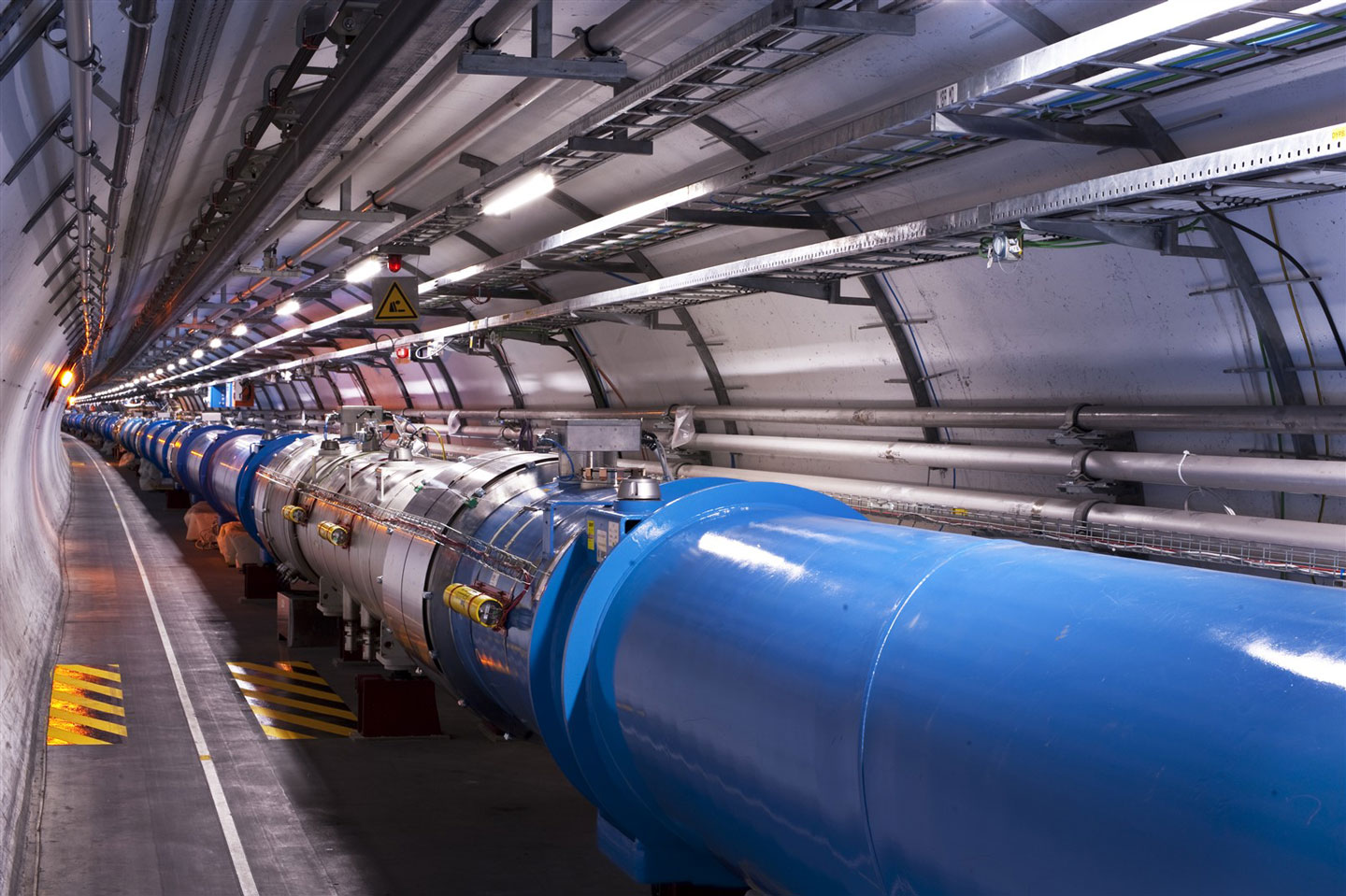 How to connect experimental observables to QCD predictions?
Many of the properties of interest, some which are already calculable in QCD, are difficult or impossible to constrain directly from experimental observables
Created system and its evolution is too complicated to fully describe from first principles
Need well understood control parameters
The spatial geometry of the created system turns out to be one of the best control parameters
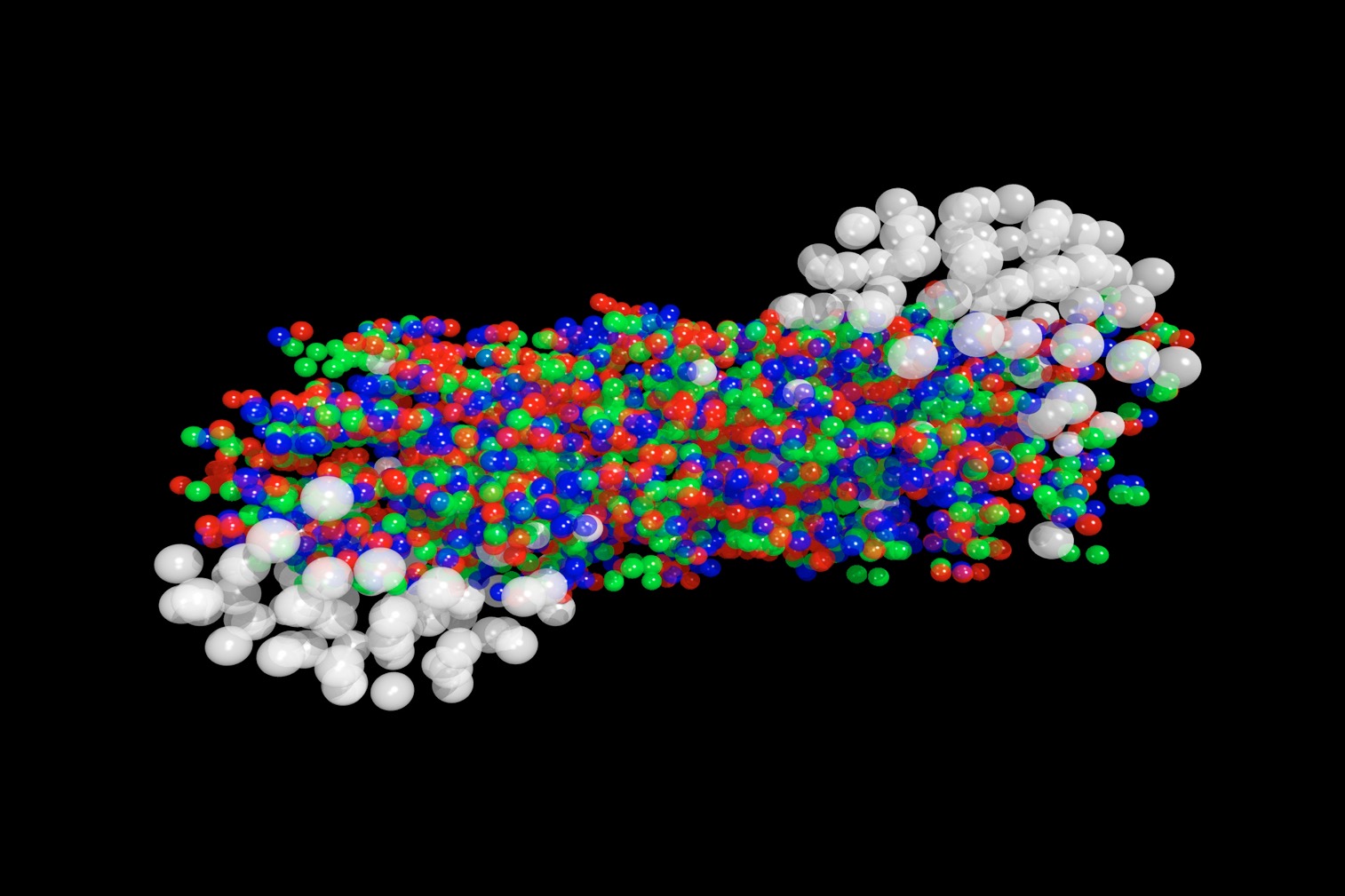 cartoon of a heavy-ion collision
spectators
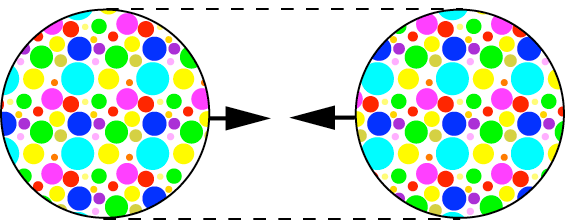 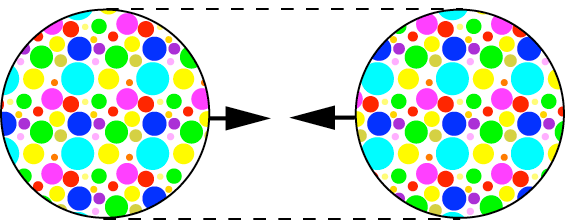 b
participants
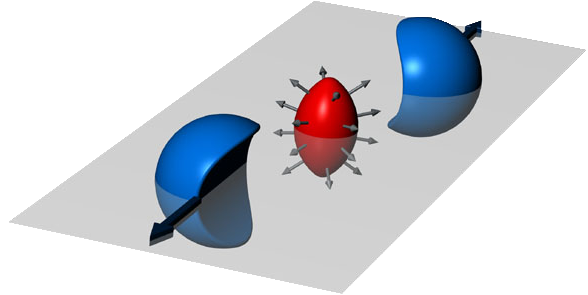 Spatial geometry in transverse plane
Spatial Geometry and Collective Flow
N
Ollitrault 1992
2) evolution as a bulk system
1) superposition of independent p+p:
high
density / pressure
at center
p
0
p/4
p/2
3p/4
pressure gradients (larger in-plane) push bulk “out”  “flow”
momenta pointed at random
relative to symmetry plane
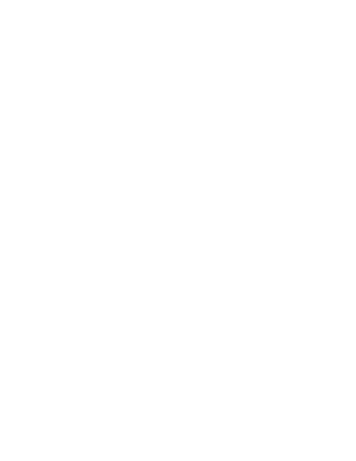 f-YRP (rad)
more, faster particles seen in-plane
“zero” pressure
in surrounding vacuum
b
b
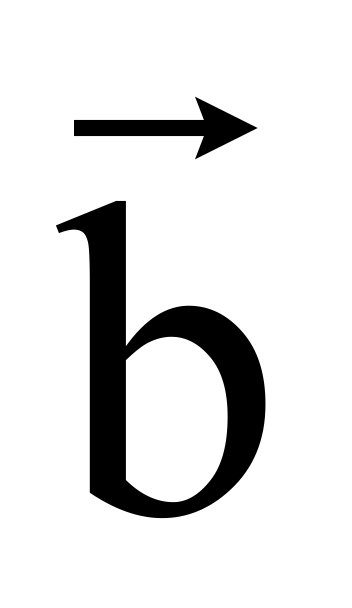 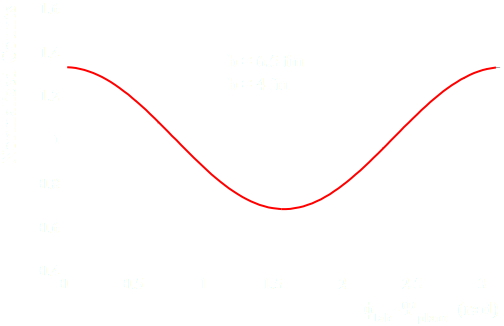 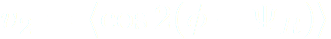 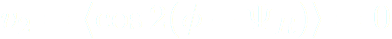 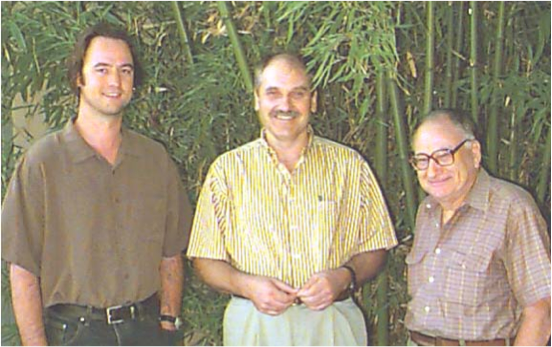 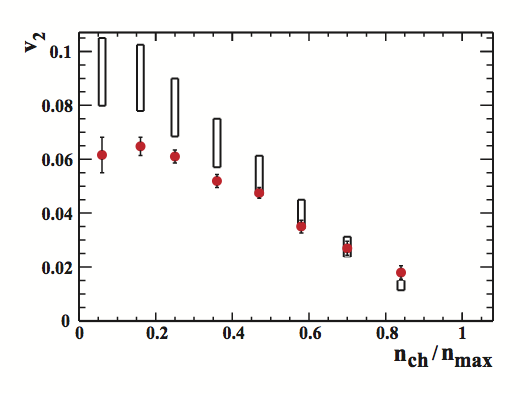 ideal hydrodynamics
First measurements of Elliptic Flow at the LHC and the succes of a hydrodynamic description
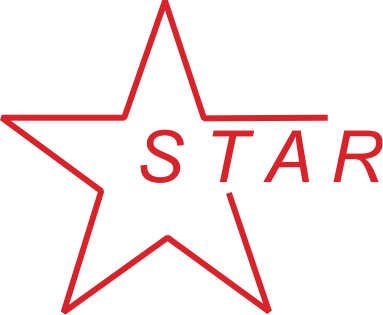 R.S., S. Voloshin, A. Poskanzer (Berkeley 2001)
STAR Phys. Rev. Lett. 86, 402–407 (2001)
for more central collisions magnitude of v2 described by ideal hydro
Spatial geometry in the transverse plane
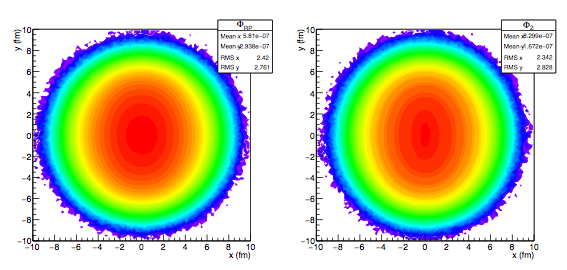 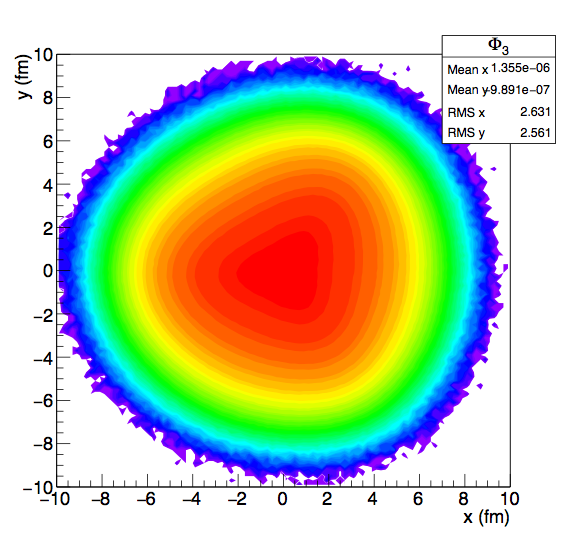 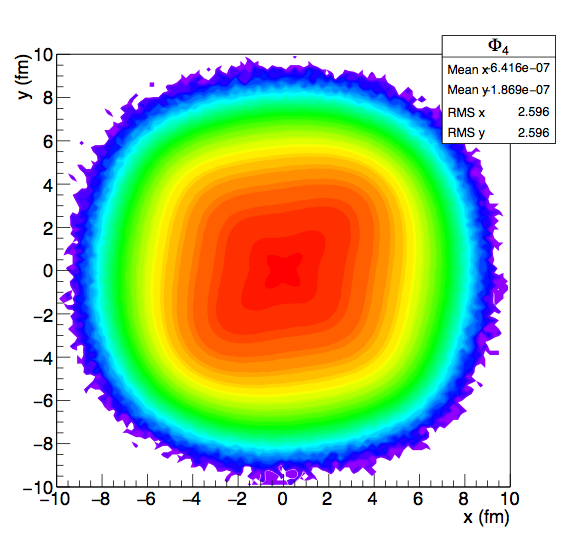 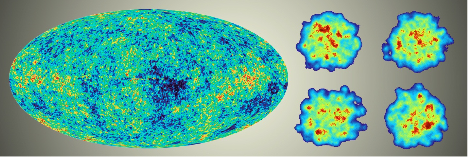 rotated to the planes of symmetry we clearly see the different harmonics
Collective Flow
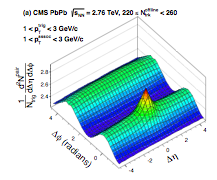 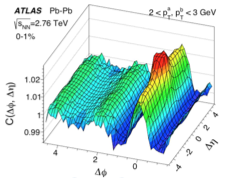 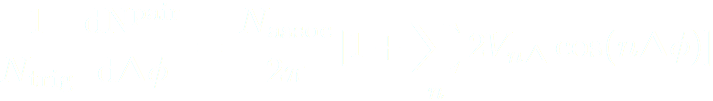 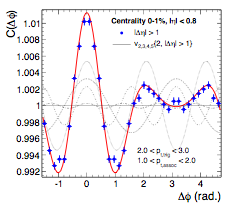 Collective Flow
ALICE  arXiv:1105.3865 (2011)
ALICE  arXiv:1105.3865 (2011)
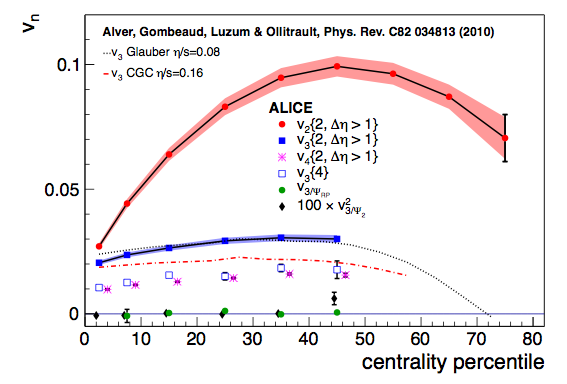 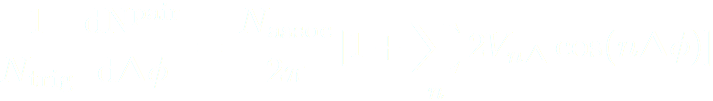 Described very well in a viscous hydrodynamic framework
Collective Flow
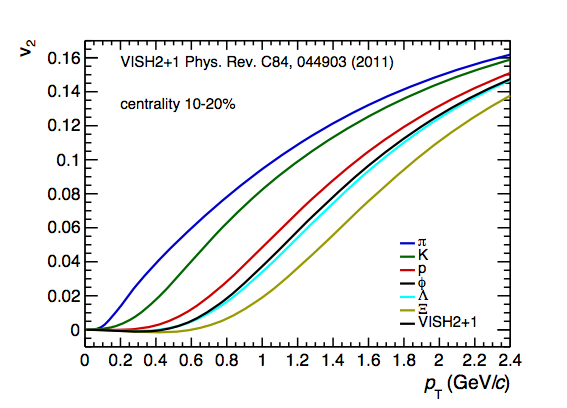 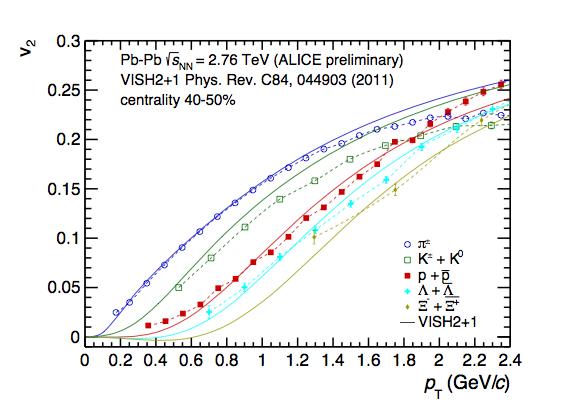 ALICE  arXiv:1405.4632
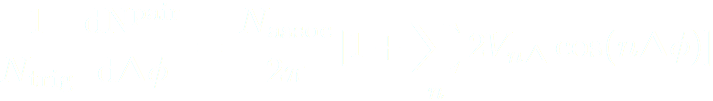 Described very well in a viscous hydrodynamic framework
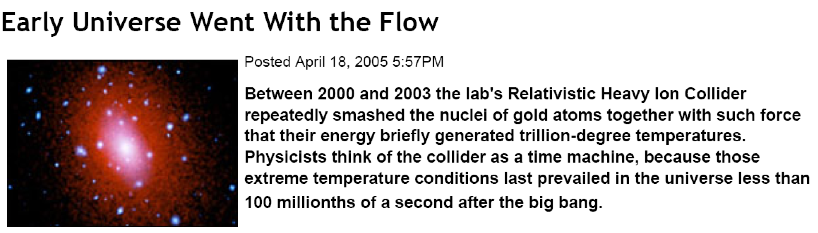 Our current understanding
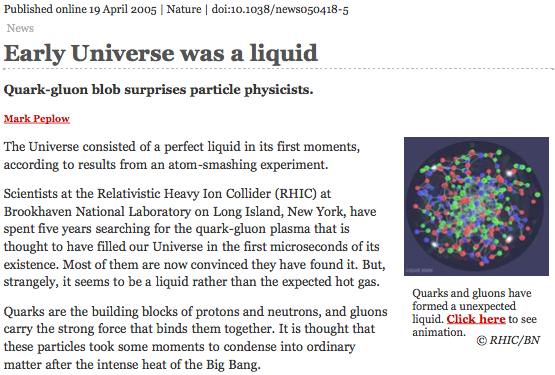 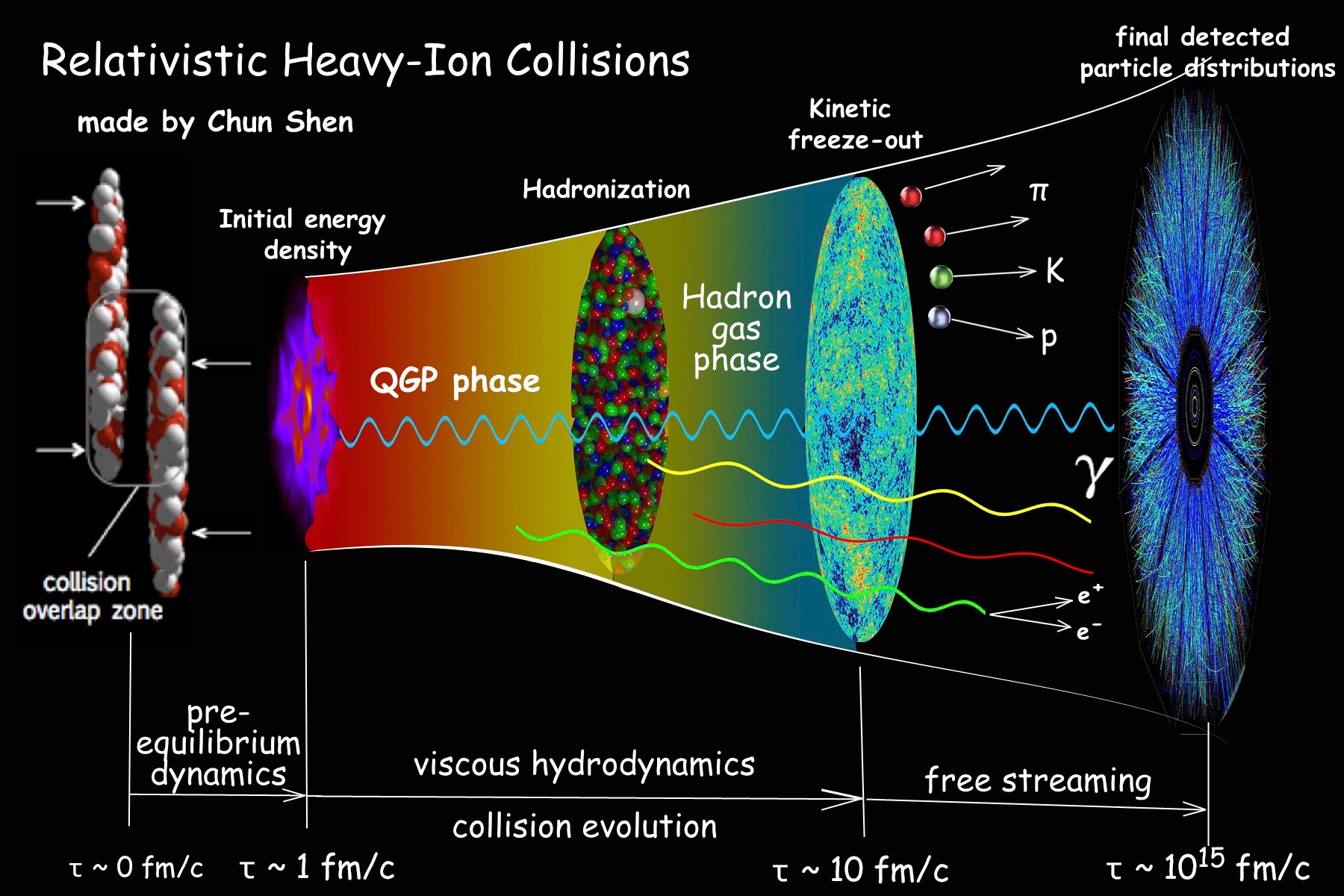 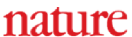 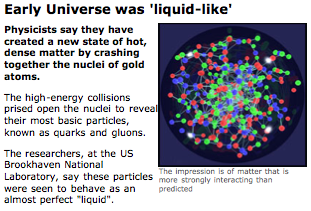 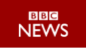 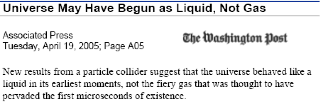 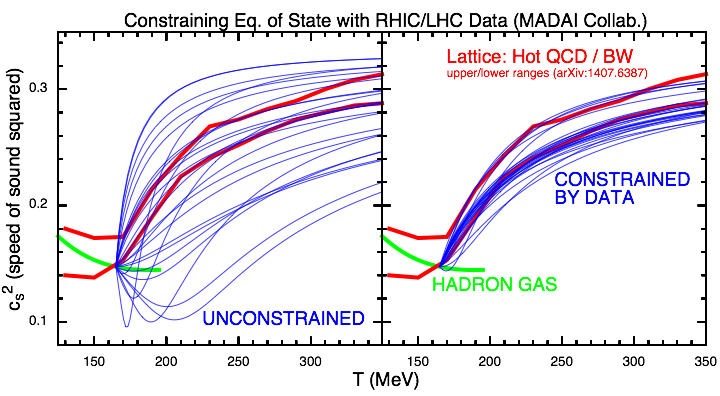 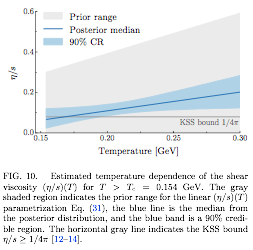 Constraining the QCD EoS and the transport parameters
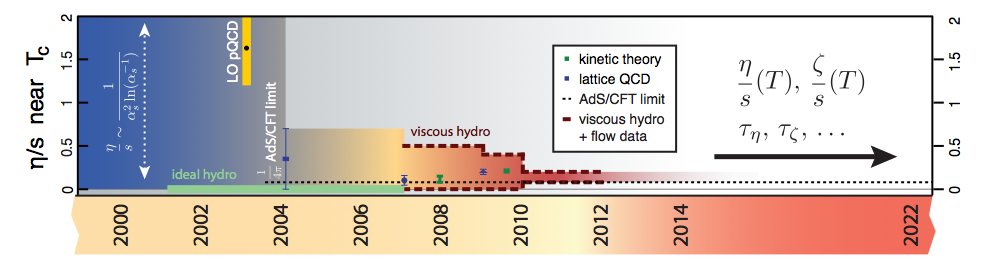 Analogy: Superconductivity
experimentally discovered 1911: 
Heike Kamerlingh Onnes
macroscopic theory 1950: 
Ginzburg-Landau
microscopic theory 1957: 
Bardeen, Cooper and Schrieffer
Summary
Making use of the spatial anisotropy we can study in detail the strong collective motion in the hot and dense system created in collisions of heavy-ions
allows us to test the QCD EoS and strongly constrain some of the key transport parameters
New insight in the properties of matter around the QCD phase transition
Panta Rhei